Kapsam 1+2 Emisyonların Hesaplanması
Tedarikçiler için Kılavuz
Ağustos 2022
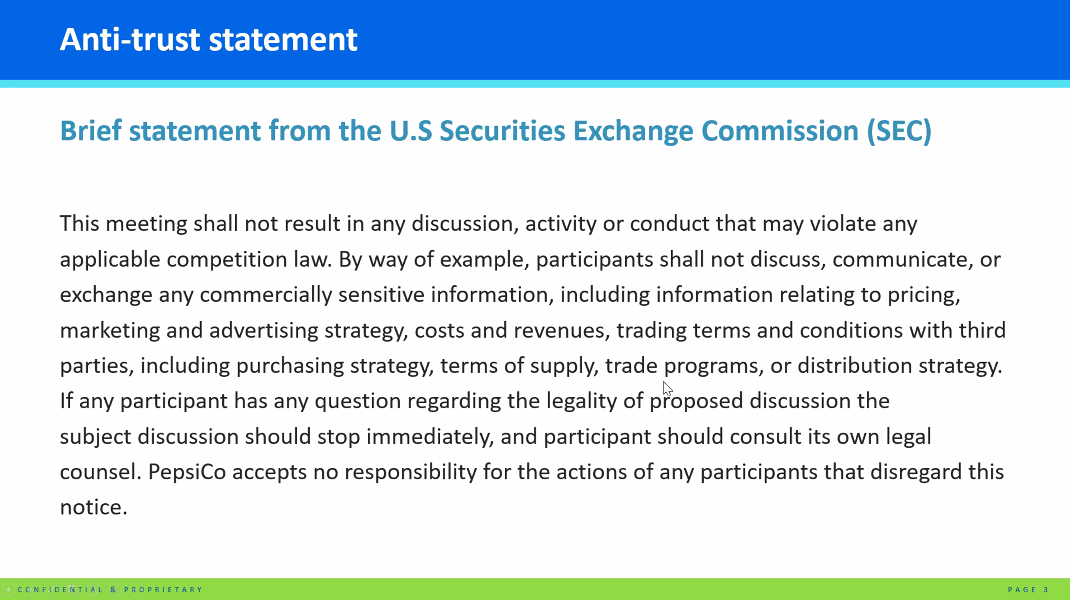 Anti-tröst beyanı
ABD Menkul Kıymetler Borsası Komisyonu'nun (SEC) kısa beyanı
Bu toplantı, yürürlükteki herhangi bir rekabet yasasını ihlal edebilecek herhangi bir tartışma, faaliyet veya davranışla sonuçlanmayacaktır. Örnek olarak, katılımcılar fiyatlandırma, pazarlama ve reklam stratejisi, maliyetler ve gelirler, satın alma stratejisi, tedarik koşulları, ticaret programları veya dağıtım stratejisi dahil olmak üzere üçüncü taraflarla ticaret hüküm ve koşullarıyla ilgili bilgiler dahil olmak üzere ticari bakımdan hassas hiçbir bilgiyi tartışmayacak, iletmeyecek veya değiş tokuş etmeyecektir. 
Herhangi bir katılımcının önerilen tartışmanın yasallığına ilişkin sorusu varsa, konunun tartışılması derhal durdurulmalı ve katılımcı kendi hukuk danışmanına başvurmalıdır. PepsiCo, bu bildirimi göz ardı eden katılımcıların eylemlerinden sorumlu değildir.
Taahhüt
Bu kılavuz, PepsiCo ve diğer markalar tarafından ortaklaşa kurulan ve Guidehouse tarafından koordine edilen Tedarikçi İklim Geçişinde Liderlik (SLoCT) programından ve Microsoft'un CDP ve Engie Impact ile ortaklaşa geliştirdiği Microsoft’un tedarikçilere yönelik sera gazı muhasebe eğitiminden uyarlanmıştır.

Kılavuz, Kurumsal Sera Gazı Muhasebesi ve Raporlaması için Sera Gazı Protokol Kılavuzuna dayanmaktadır. Tedarikçiler, Sera Gazı Protokolü Kılavuzunun tamamını https://ghgprotocol.org adresinden inceleyebilirler.
Sera Gazı Protokolü Kurumsal Muhasebe ve Raporlama Standardı
Sera Gazı Protokol Kapsamı 2 Kılavuzu
Genel Bakış
1. Adım: Planlama ve Hazırlık
2. Adım: Veri Toplama
3. Adım: Veri Hesaplama ve Değerlendirme
4. Adım: Ayak İzi İzleme ve Revize Etme 
PepsiCo Soruları ve Ek Kaynakları
İçerik
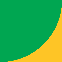 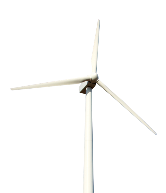 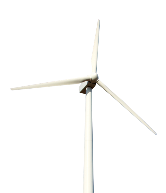 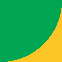 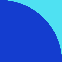 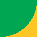 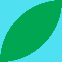 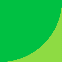 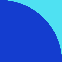 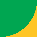 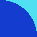 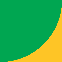 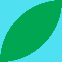 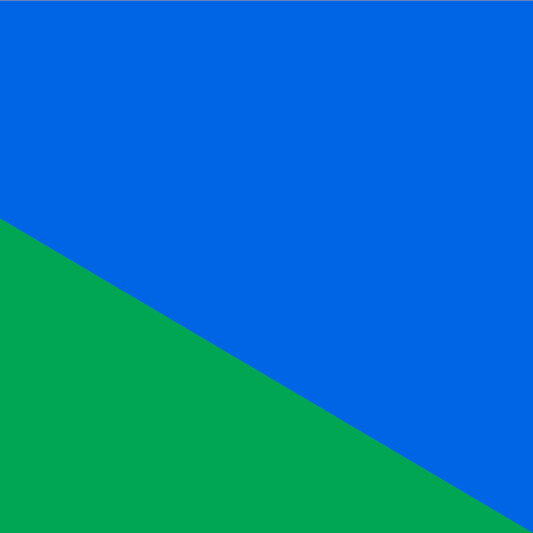 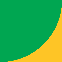 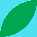 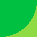 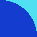 1. Genel Bakış
Kapsam 1 emisyonları şirketin faaliyetlerinden kaynaklanan doğrudan emisyonlardır. Kapsam 2 emisyonları satın alınan elektrik, buhar, ısıtma ve soğutmadan kaynaklanan dolaylı emisyonlardır.
Kapsam 1+2 Emisyonlarınız PepsiCo’nun Kapsam 3 Emisyonlarıdır
KAPSAM 1YAKIT KULLANIMI VE KAÇAK EMİSYONLAR
KAPSAM 2ELEKTRİK KULLANIMI
Şirket araçları

Şirket tesisleri
Kendi kullanımı için satın alınan elektrik, buhar, ısıtma ve soğutma
DOĞRUDAN
DOLAYLI
Sera gazı ayak izi 4 aşamada tamamlanır
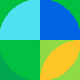 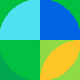 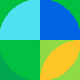 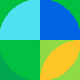 [Speaker Notes: The process of developing a GHG Footprint is divided into four phases

Phase 1: Planning & preparation
Phase 2: Data collection
Phase 3 : Data calculation & evaluation
Phase 4. Footprint Monitoring & Revising]
2. Planlama ve Hazırlık
a) Ayak izi ekibini belirleme
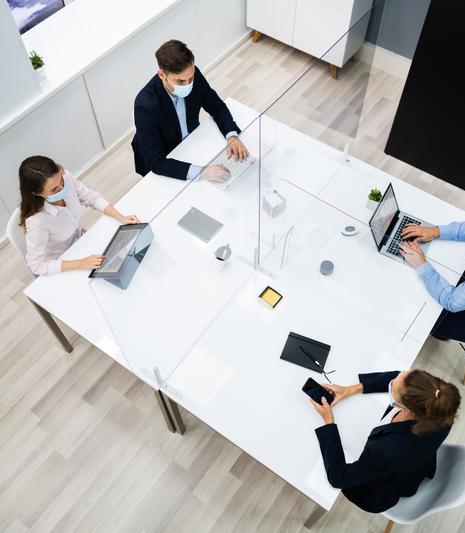 Sera gazı ayak izini hesaplamak için gereken ekipler, kuruluşunuzun büyüklüğüne, karmaşıklığına ve şirketinizin iklim olgunluğuna bağlı olarak değişebilir. Ekipler genellikle aşağıdakilerin personelinden oluşur
Tesisler veya Operasyonlar ve Bakım (ör. elektrik ve yakıt kullanımı) 
Satın Alma veya Finans (ör. soğutucu satın alımları)
Mühendislik 
Kurumsal Sosyal Sorumluluk 
Çevre, Sağlık ve Güvenlik 
Liderlik
Üçüncü taraf veya şirket dışından uzmanlar
Örnek: 'X' Şirketi bünyesinde, Finans, Tesisler ve Mühendislik ekibinin çekirdek üyelerinden, ayrıca Kurumsal Sosyal Sorumluluk ekibinden bir lider sponsordan ve bir 3. taraf danışmanın desteğinden oluşan, işlevler arası dahili bir sera gazı envanter ekibi oluşturuldu.
[Speaker Notes: Footprinting requires collecting data from many parts of company, so you’ll want to engage people from different teams. 
It’s also good to get these members involved early because when you later set targets, take actions to reduce your footprint and track your progress towards your targets these people are going to be key partners. 

Common members include:
- Representatives from different departments where data is coming from
- Leadership sponsor to ensure team gets get resources needed
- External support if resources are constrained]
b) Kurumsal sınırınızı belirleyin
Hangi tesislerin ve emisyonların Kapsam 1 ve 2 ayak iziniz kapsamına girdiğini belirlemek için üç yaklaşım vardır (yani “kuruluş sınırınızı” belirlemek için)
Operasyonel Kontrol
Finansal Kontrol
Hisse Senedi
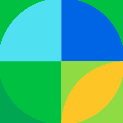 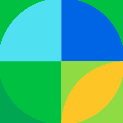 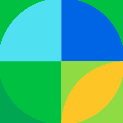 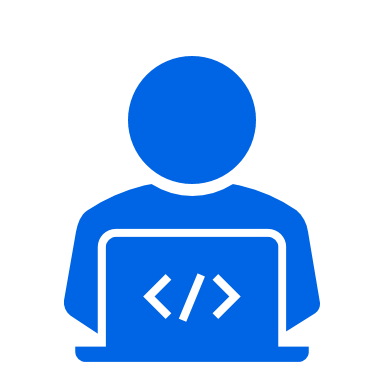 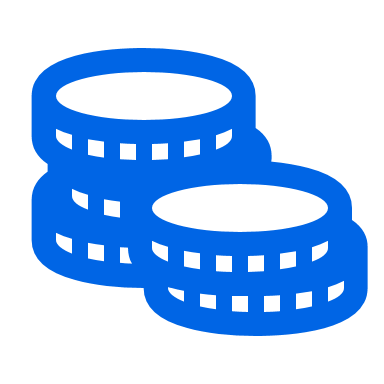 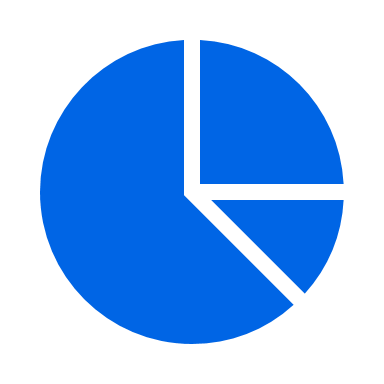 Bir kuruluşun bir varlığın operasyonlarını kontrol etmesi durumunda.Bu, en yaygın ve önerilen yaklaşımdır.
Kontrol, finansı (yasal/operasyonel kontrole karşı) temel alır.Yalnızca petrol ve gaz gibi belirli endüstrilerde kullanılır.
Kontrol, bir varlığın yüzde cinsinden sahipliğine bölünür.Paylaşılan tesisler veya faaliyetler için kullanılır.
Bkz. Sera Gazı Protokolü Kurumsal Standardı, Bölüm 3. Ek ayrıntılar için Kurumsal Sınırların Belirlenmesi.
[Speaker Notes: Your organizational boundaries determine which emissions are allocated to your Scope 1 & 2 footprint versus someone else’s. This step ensures your footprint is relevant and complete and prevents double-counting. Emissions within your organizational boundary fall into your scope 1&2 footprint, Emissions outside of your organizational boundary may fall into scope 3 footprint.

There are two general ways to defining your organizational boundary: control approach & equity share approach. 
Under control approach you take 100% responsibility for all emissions within your control. For equity share approach you only take the % that you have ownership over. 
Under the control approach there are two options: Operational control and financial control.

Most companies take the operational control approach. This means they include all emissions for the facilities / assets they have operational control over in their scope 1&2 footprint. Operational Control = have the power to control operating policies at a facility e.g. able to decide when people work there, when are lights turned on, how is building run. This means that it doesn’t matter whether you lease or own a building or whether it’s part of a joint venture – all that matters is whether you control the operation of what happens in the building.

For most companies Operational control is same as financial control (who gets to control financial decisions and gets economic benefit from activities)]
c) Hesaplama metodolojisini anlama
Sera Gazı
kgCO2e
Aktivite
ör. kWh
Emisyon faktörü
ör. kgCO2e/kWh
=
X
EMİSYON FAKTÖRÜ
FAALİYET VERİLERİ
Tercih
[Speaker Notes: Activity data: a measure of a level of activity that results in GHG emissions (e.g., gallons of fuel or kWh of electricity consumed)
Emissions factor: a coefficient that converts activity data into a quantity of GHGs released to the atmosphere (per unit of activity for a given emission source)


Activity data can be measured with two types of data : Primary activity data and Secondary activity data

Primary activity data comes directly from the organization and can be fed directly in the GHG calculation formula. This for example includes data from actual measurements, data directly from the meters, consumption data from utility bills etc.

Secondary activity data on the other hand are gathered from proxy sources like industry or governmental reports and is used whenever the primary activity data is not available.]
3. Veri Toplama
Veri toplama, sürekli bir iyileştirme sürecidir
Kuruluşlar daha fazla deneyim ve rehberlikle aşamalar boyunca ilerler
Genellikle 2 yıllık veri yönetimi sonrasında daha iyi hale gelen sürekli bir iyileştirme sürecidir.
Başlatanlar
Her birim ve tesis, verileri mevcut formatta sunar
Rutin ve iyi hazırlanmış
Tüm birimler ve tesisler için uyumlu ve test edilmiş veri toplama şablonları, ör. Excel tabanlı
Sınıfının en iyisi
Özenli çevresel veri toplama ve işleme yazılımı
[Speaker Notes: Multiple stakeholders to be included: Colleagues from finance, from HSE, purchasing, production, process engineers
Find a balance between encouraging them to participate i.e. making it easy for them and collecting data in the format you need it to be
3 stages or 3 categories of data collection approaches
“First round” can also be skipped]
a) Veri toplama yöntemini tanımlama
Kapsam 1+2 muhasebesini kurum içinde yeni başlatıyor ve yapmak istiyorsanız, kendi Excel veri toplama şablonunuzu tasarlamak için ABD EPA Basitleştirilmiş Sera Gazı Emisyon Hesaplayıcısını kullanın.
Bir danışman veya yazılım sağlayıcısı kullanmak istiyorsanız, CDP Akredite Çözüm Sağlayıcılarını kontrol edin: Sera Gazı Emisyon Envanteri sağlayıcıları için filtre.
Bu araçtaki emisyon faktörlerinin ABD'ye özgü olduğunu unutmayın, bu nedenle buna dayalı olarak kendi şablonunuzu oluşturmanız gerekecektir.
Ayrıca işlemi otomatikleştirmek istiyorsanız yazılım sağlayıcısı listesini de kontrol edin.
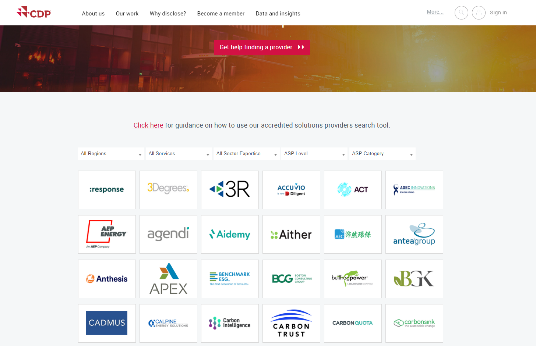 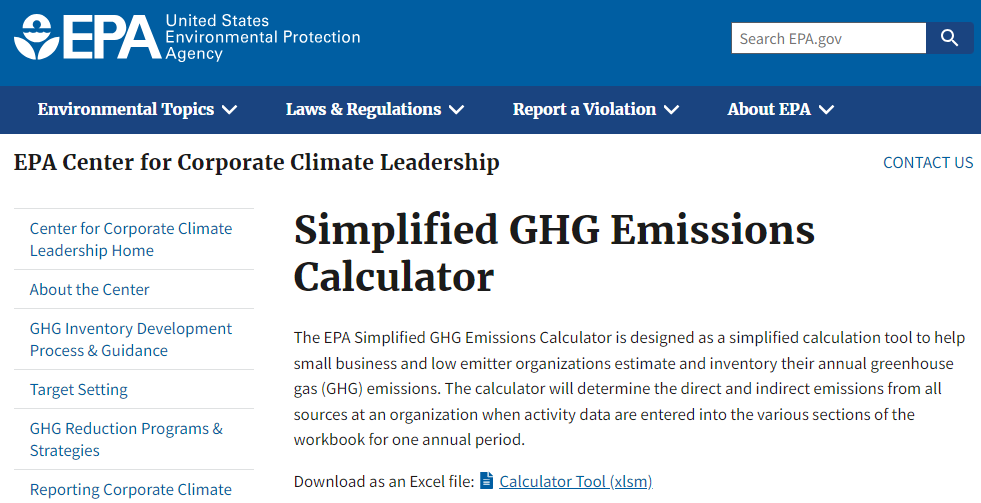 b) Kapsam 1 faaliyet verilerini toplama
Aşağıdaki emisyon kaynakları kontrol listesini inceleyin, şirketiniz için geçerli olanların bir listesini oluşturun ve ilgili verileri toplayın
* Çoğu soğutucu gaz, atmosfere sızdığında küresel ısınmaya katkıda bulunur. 100 yıllık küresel ısınma potansiyelleri (GWP) CO2'nin 140 ila 11.700 katıdır. Sızan gaz miktarının soğutucu sisteminde değiştirilen gaz miktarına eşit olduğu varsayılmaktadır (HVAC, soğutucular, soğuk depolama, soğutulmuş nakliye, ısı pompası, vb.)
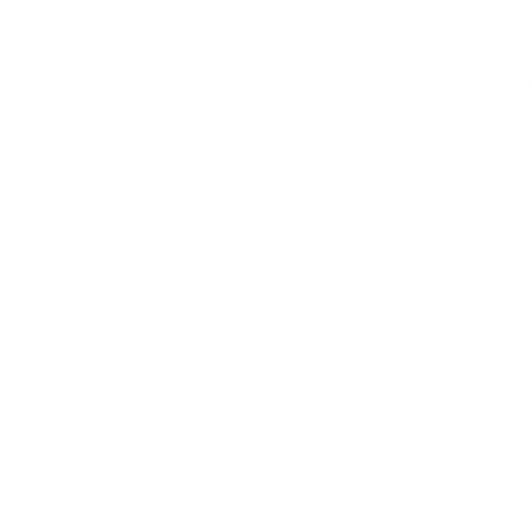 c) Kapsam 1 emisyon faktörlerinin toplanması
Emisyon faktörleri için “tek durak noktası” yoktur. Farklı organizasyonlar ve kurumlar, faktörleri farklı şekillerde geliştirmek için veri toplar ve bu da farklı faktörlerle sonuçlanır. Ayrıca, bilim geliştikçe ve yöntemler geliştikçe emisyon faktörleri revize edilir ve/veya iyileştirilir. 
Kapsam 1 emisyon muhasebesi için en yaygın kullanılan veritabanı aşağıdadır.
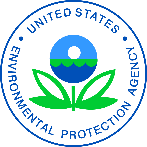 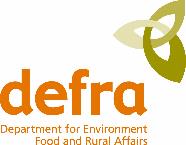 Amerika Birleşik Devletleri Çevre Koruma Ajansı (US EPA) Sera Gazı Emisyon Faktörleri Merkezi
Buradan erişin
(PDF veya Excel Çalışma Kitabına Tıklayın: Sera Gazı Emisyon Faktörleri Merkezi)
Birleşik Krallık Çevre Gıda ve Kırsal İşler Departmanı (DEFRA) 
Buradan erişin
Fabrikanız ABD'deyse bunu kullanın
Fabrikanız İngiltere'deyse bunu kullanın Bu emisyon faktörleri diğer ülkeler için de örnek olarak kullanılabilir.
Bu veri tabanlarının gezinmek için biraz kafa karıştırıcı olduğunun farkındayız; lütfen ek rehberlik için emisyon faktörü eğitim videosuna bakın.
Kaçak emisyonlar
Kaçak emisyonlar nelerdir?
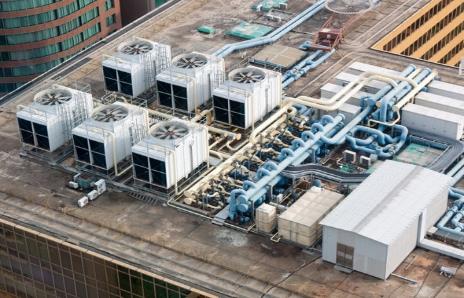 Yakıtların ve bir yığın, baca, havalandırma veya egzoz borusundan geçmeyen diğer maddelerin üretiminden, işlenmesinden, iletiminden, depolanmasından ve kullanımından kasıtlı veya kasıtsız olarak çıkan emisyonlar.
En yaygın kaçak emisyon biçimi, çok yüksek GWP seviyelerine sahip sera gazları olan hidroflorokarbonlar (HFC’ler) ve perflorokarbonlar (PFC’ler) salan soğutma ve klima (AC) ekipmanının kullanılmasından kaynaklanır. Şirketiniz soğutma veya klima ekipmanı kullanıyorsa, muhtemelen bu emisyonların bir kısmına sahip olacaksınız.
Zaman sınırlaması nedeniyle, bu oturumda Kaçak Emisyonları ele almayacağız. Kaçak emisyonları hesaplama konusunda rehberlik için lütfen aşağıdaki kaynaklara başvurun: 
Microsoft Kapsam 1 eğitimi, Slayt 26-29
EPA Sera Gazı Envanter Kılavuzu: Doğrudan Kaçak Emisyonlar
[Speaker Notes: Image source: https://www.scientificamerican.com/article/could-air-conditioning-fix-climate-change/]
Kapsam 2 emisyonları: Konum tabanlı ve Pazar tabanlı
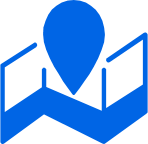 Konuma Dayalı Yaklaşım
Pazara Dayalı Yaklaşım
Tanım
Konuma dayalı bir yöntem, enerji tüketiminin gerçekleştiği şebekelerin ortalama emisyon yoğunluğunu yansıtır.
Piyasaya dayalı bir yöntem, şirketlerin kasıtlı olarak seçtiği (veya seçim yapmadıkları) elektrikten kaynaklanan emisyonlarıyansıtır.
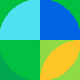 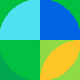 Şebeke ortalama emisyon faktörleri kullanılır 
Tüm elektrik (yenilenebilir ve gri) aynı EF'ye (şebeke karışımı) sahiptir.
Örneğin, fabrikanız Hindistan'da ise, RE satın alıp almadığınıza bakılmaksızın, kullanılan EF tüm Hindistan için ortalama şebeke EF'dir
Hesaplama yöntemi
Sözleşmeye özgü emisyon faktörleri kullanılır. 
Yenilenebilir elektrik ürünlerinin EF değeri 0'dır. 
Piyasaya dayalı muhasebe ile yenilenebilir enerji satın alımlarını ve yeşil elektrik sözleşmelerini hesaplayabilirsiniz. 
İkisini de kullanmıyorsanız, karışım emisyon faktörü kullanmalısınız. Bu, “talep edilmeyen tüm enerjiden ortalama emisyonları temsil eden bir emisyon faktörü türü” olarak tanımlanır ve genel olarak aynı bölgenin konum tabanlı EF'sinden daha yüksektir.
Elektrik yükünün PEP kısmını %100 RE'ye (kanıtlamak için güvenilir Enerji Özniteliği Sertifikaları (EAC'ler) ile) çevirdiğinizde, ilgili piyasa tabanlı Kapsam 2 emisyonları sıfıra dönüşür.
*Yenilenebilir Elektrikle ilgili olarak inandırıcı emisyon azaltma iddiasında bulunmak için bkz. “Yenilenebilir Elektrikle ilgili PEP'in Değer Zinciri Ortaklarına Rehberlik” (Şubat 2023'te e-posta ile verilmiştir; bulamazsanız Erik Hut erik.hut@pepsico.com adresine e-posta gönderin). Bkz. Sera Gazı Protokolü Kapsam 2 Kılavuzu ve CDP Teknik Notu: Piyasaya dayalı Kapsam 2 muhasebesi hakkında daha fazla rehberlik için Kapsam 2 Emisyonlarının Muhasebesi.
[Speaker Notes: (E.g.: Emission factors from the IEA). 
Individual corporate choices regarding electricity contracts, supplier choices, or certificate purchases are not directly reflected in an individual’s scope 2 inventories using this method.]
İnandırıcı Yenilenebilir Elektrik Taleplerinde Bulunmak için EAC’lere ihtiyacınız var
NA/EU dışındaki EAC'lerin gösterge fiyatları nelerdir?
EAC'ler nelerdir?
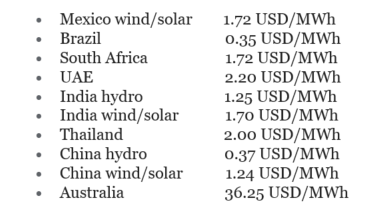 Bir EAC (Kuzey Amerika'da Yenilenebilir Enerji Kredisi (REC) olarak bilinebilir; Avrupa'da Menşe Garantisi (GO) veya birçok gelişmekte olan pazarda uluslararası Yenilenebilir Enerji Kredisi (iREC) yenilenebilir enerji kaynağından elektrik üretimiyle ilişkili çevresel özellikleri temsil eder

1MWh = 1 EAC

Elektriğin yenilenebilir bir kaynaktan olarak değerlendirilmesi için (uyumlu raporlama taleplerine olanak sağlamak amacıyla) tüketilen elektrik, bir yenilenebilir enerji projesinden eşdeğer bir EAC hacmi ile eşleştirilmelidir
Kaynak: 3 derece EAC pazar güncellemesi, Mayıs 2023.
Bildirim: Bu sadece referans amaçlı gösterge niteliğinde bir bilgidir. Fiyatlar, satın alma zamanına, teknoloji özelliklerine, hacme, teslimata ve işleme hazır olduğunuz sırada ek ürün özelliklerine bağlıdır.
Meksika rüzgar/güneş enerjisi 1,72 USD/MWh
Brezilya		0,35 ABD Doları/MWh
Güney Afrika	                       1,72 ABD Doları/MWh
BAE		2,20 ABD Doları/MWh
Hindistan hidro	1,25 ABD Doları/MWh
Hindistan rüzgar/güneş enerjisi 1,70 ABD Doları/MWh
Tayland		2,00 ABD Doları/MWh
Çin hidro	                       0,37 ABD Doları/MWh
Çin rüzgar/güneş	1,24 ABD Doları/MWh
Avustralya		36,25 ABD Doları/MWh
b) Kapsam 2 faaliyet verilerini toplama
Aşağıdaki emisyon kaynakları kontrol listesini inceleyin, şirketiniz için geçerli olanların bir listesini oluşturun ve ilgili verileri toplayın
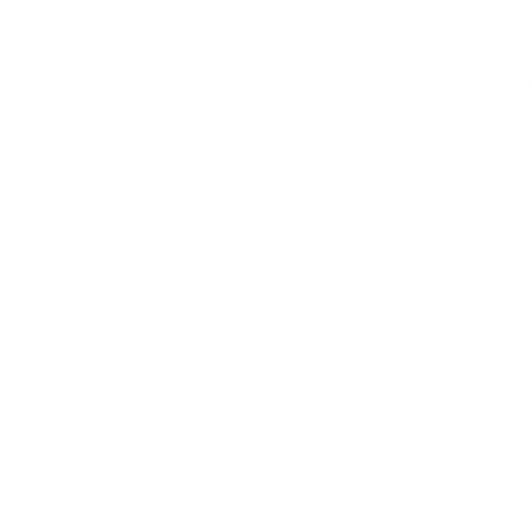 c) Kapsam 2 emisyon faktörlerinin toplanması
Emisyon faktörleri için “tek durak noktası” yoktur. Farklı organizasyonlar ve kurumlar, faktörleri farklı şekillerde geliştirmek için veri toplar ve bu da farklı faktörlerle sonuçlanır. Ayrıca, bilim geliştikçe ve yöntemler geliştikçe emisyon faktörleri revize edilir ve/veya iyileştirilir. 
Kapsam 2 emisyon muhasebesi için en yaygın kullanılan veritabanı aşağıdadır.
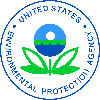 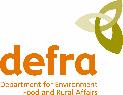 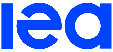 Uluslararası Enerji Ajansı (IEA)
Buradan erişin
Çevre Koruma Ajansı (EPA) — Emisyonlar ve Üretim Kaynağı Entegre Veri Tabanı (eGRlD) 
Buradan erişin
(Tıklanacak PDF veya Excel Çalışma Kitabının başlığı: 
Sera Gazı Emisyon Faktörleri Merkezi) 
Tablo 6 satın alınan elektrik içindir 
Tablo 7 satın alınan buhar ve ısı içindir
Birleşik Krallık Çevre Gıda ve Kırsal İşler Departmanı (DEFRA) 
Buradan erişin
Bunu ABD veya Birleşik Krallık dışındaki tüm tesisler için kullanın. Bu, elektrik ve ısı üretimi için ulusal emisyon faktörlerine sahip en kapsamlı veri tabanıdır. (Bu emisyon faktörlerine erişimle ilişkili bir ücret olduğunu unutmayın).
Şirketiniz Amerika Birleşik Devletleri'nde bulunuyorsa bunu kullanın.
Kuruluşunuz İngiltere'deyse bunu kullanın
Bu veri tabanlarının gezinmek için biraz kafa karıştırıcı olduğunun farkındayız; lütfen ek rehberlik için emisyon faktörü eğitim videosuna bakın.
4. Veri Hesaplama
Sera gazı emisyonlarını hesaplama
Sera Gazı
kgCO2e
Faaliyet
ör. kWh
Emisyon faktörü
ör. kgCO2e/kWh
=
X
Birimlerin eşleştiğinden emin olun (ör. kWh ile kgCO2e/kWh çarpımı; kgCO2e/MJ değil)
Emisyon faktörünün kg CO2 cinsinden olduğundan emin olun (Sera gazı protokolünde tanımlandığı gibi CO2, CH4, N2O ve diğer sera gazları dahil olmak üzere ilgili tüm sera gazı emisyonları dahil)
23
5. Ayak İzi İzleme ve Revize Etme
Ayak izi izleme ve revize etme
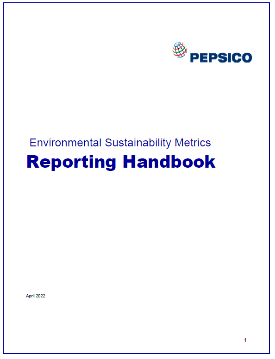 Metodolojinizi ve değişikliklerinizi belgelemek için bir izleme protokolü oluşturun
Kurumsal Kapsam 1+2 emisyonlarınızın üçüncü taraf doğrulamasını alın
Kapsam 1+2 emisyonları (ve sonra Kapsam 3 emisyonları) için Bilim Temelli bir Hedef belirleyin
Emisyon azaltma ilerlemesini ölçmek için emisyonları takip edin
Zaman içinde doğruluğu artırmak için yaklaşımı revize edin
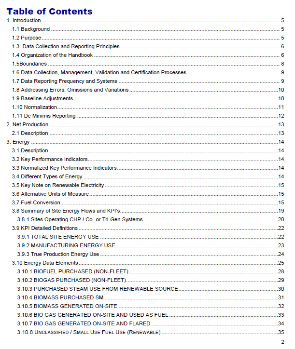 6. PepsiCo Soruları ve Ek Kaynakları
Özetle Sizden İstediklerimiz
2023 Sonuna Kadar
Sürdürülebilirlik Eylem Merkezini ziyaret edin ve Kapsam 1 ve 2 emisyonlarınızı hesaplamak için kaynakları edinin https://sustainabilityaction.pepsico.com/
Kapsam 1 ve 2 emisyonlarınızın bize düşen kısmını sağlayın
Uygunsa, Guidehouse’un İklim Geçişinde Tedarikçi Liderliği (SLoCT) programına katılın. Davet edilmek için PepsiCo irtibat kişinize ulaşın; davet edilirseniz loctpartners@guidehouse.com adresinden e-posta isteyin
2023 Sonuna Kadar
2023 Sonuna Kadar
Yenilenebilir Elektrik'e geçiş – 
PEP Yenilemeye Kaydol - Yenilenebilir Elektrik Hedefi Belirleme
PEP hacimleri için %100 yenilenebilir elektrik elde etmek için bir yol geliştirin. PEP REnew programına katılın ve şu bağlantıdan kaydolun: pep+ REnew 

https://neonetworkexchange.com/peprenew
Bilime Dayalı Hedef belirlemeyi taahhüt edin
Özetle Sizden İstediklerimiz
2023 Sonuna Kadar
Sürdürülebilirlik Eylem Merkezini ziyaret edin ve Kapsam 1 ve 2 emisyonlarınızı hesaplamak için kaynakları edinin https://sustainabilityaction.pepsico.com/
Şirket genelindeki Kapsam 1 ve 2 emisyonlarınızı bildirin
Uygunsa, Guidehouse’un İklim Geçişinde Tedarikçi Liderliği programına katılın. Davet edilmek için PepsiCo irtibat kişinize ulaşın
2023 Sonuna Kadar
2023 Sonuna Kadar
PEP hacimleri için %100 yenilenebilir elektrik elde etmek için bir yol geliştirin. PEP RENew programına katılın ve şu bağlantıdan kaydolun: pep+ REnew
Yenilenebilir Elektrik Hedefi belirlemeyi taahhüt edin
Bilime Dayalı Hedef belirlemeyi taahhüt edin
Kapsam 1+2 emisyonlarını hesaplamak için ek kaynaklar
CDP Akredite Çözüm Sağlayıcıları: Sera Gazı Emisyon Envanteri sağlayıcıları için filtre
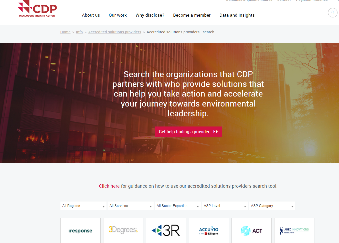 
Tedarikçilere sera gazı emisyonu muhasebesi konusunda Microsoft eğitimi (Engie Impact ve CDP ile ortaklaşa)
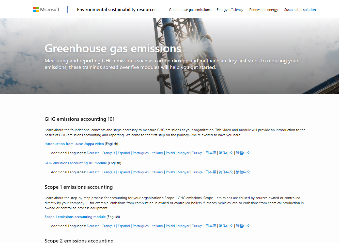 
Teşekkürler
Sorularınız mı var
a) Veri toplama yöntemini tanımlama
Kapsam 1+2 muhasebesini kurum içinde yeni başlatıyor ve yapmak istiyorsanız, kendi Excel şablonlarınızı tasarlamak için ABD EPA Basitleştirilmiş Sera Gazı Emisyon Hesaplama Aracını ve Microsoft'un bu aracı nasıl kullanacağınıza dair eğitimlerini kullanın (Kapsam 1 eğitimi ve Kapsam  2 eğitimi )
Bir danışman veya yazılım sağlayıcısı kullanmak istiyorsanız, CDP Akredite Çözüm Sağlayıcılarını kontrol edin: Sera Gazı Emisyon Envanteri sağlayıcıları için filtre
PepsiCo Sürdürülebilirlik Eylem Merkezimizde ek araçlar sağlanmaktadır
Ayrıca daha ileri düzeydeyseniz ve süreci otomatikleştirmek istiyorsanız yazılım sağlayıcı listesini de kontrol edin
Şu anda Sera Gazı Protokolü tarafından durduruldu
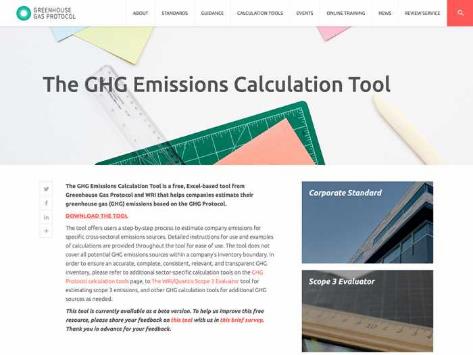 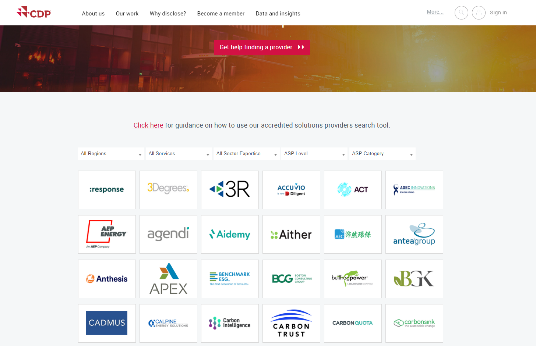 İnandırıcı Yenilenebilir Elektrik Taleplerinde Bulunmak için EAC’lere ihtiyacınız var
EAC (Kuzey Amerika'da Yenilenebilir Enerji Kredisi (REC) veya Avrupa'da Menşe Garantisi (GO) olarak bilinebilir) yenilenebilir bir enerji kaynağından elektrik üretimiyle ilişkili çevresel özellikleri temsil eder

1MWh = 1 EAC

Elektriğin yenilenebilir bir kaynaktan olarak değerlendirilmesi için (uyumlu raporlama taleplerine olanak sağlamak amacıyla) tüketilen elektrik, bir yenilenebilir enerji projesinden eşdeğer bir EAC hacmi ile eşleştirilmelidir